Unit 5 Week 4Wonders- High Frequency WordsWhat sounds can you hear? How are they made?
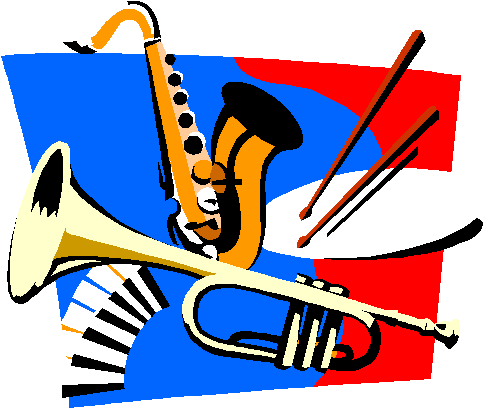 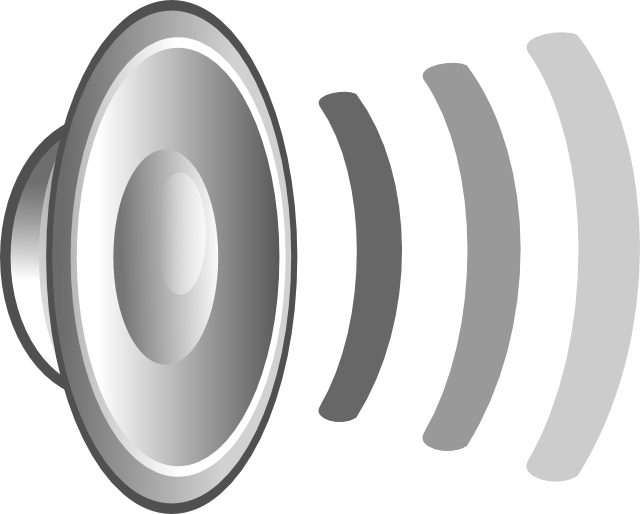 Chant the word as it appears
color
early
instead
nothing
oh
thought
color early instead nothing oh thought
What ______ will her flowers be?
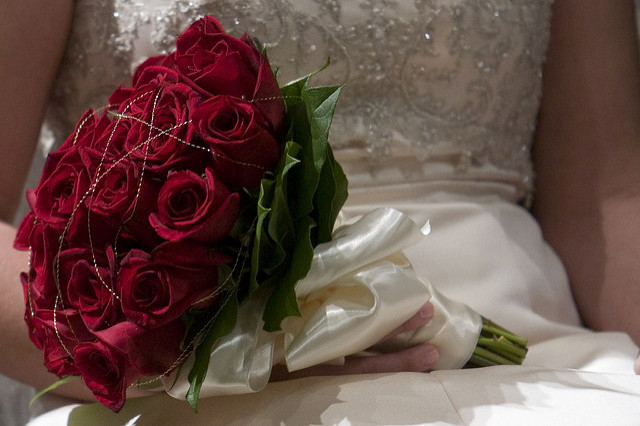 color
color early instead nothing oh thought
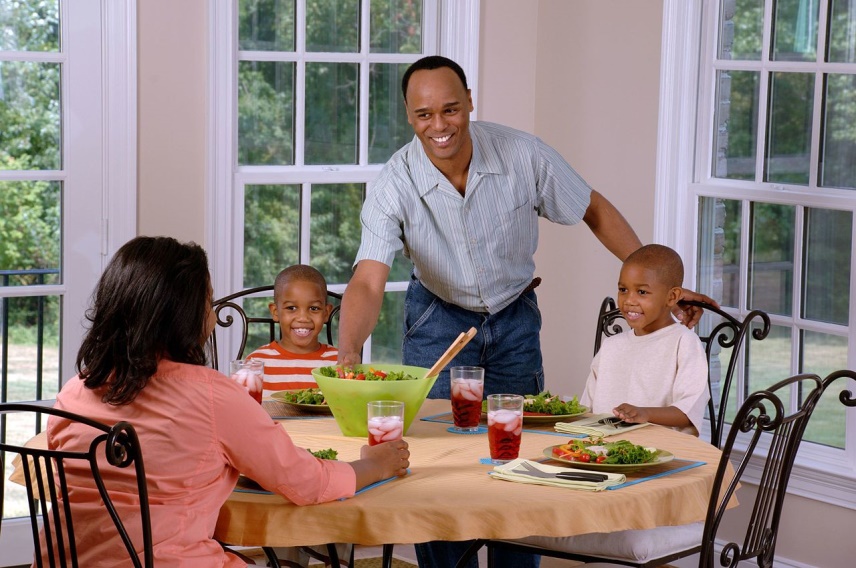 He _______ we should eat lunch now.
thought
color early instead nothing oh thought
The mouse did not wake  up ______.
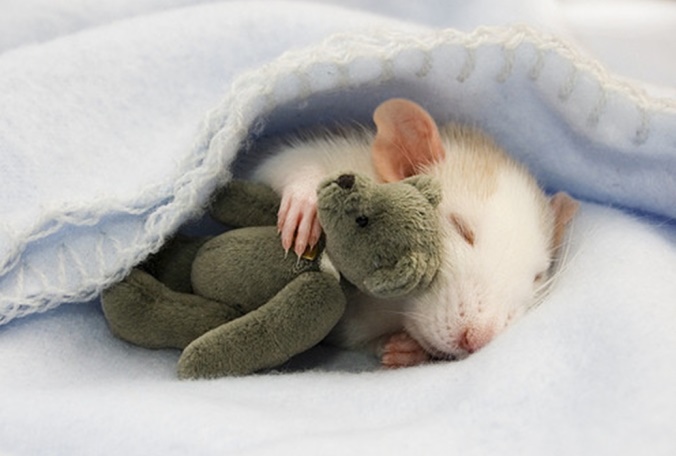 early
color early instead nothing oh thought
____, Miss Findlay will be a beautiful bride.
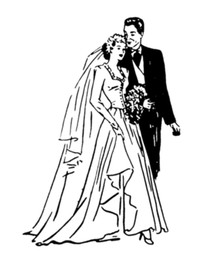 Oh
color early instead nothing oh thought
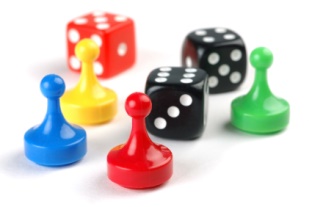 What do you want to do ______?
instead
color early instead nothing oh thought
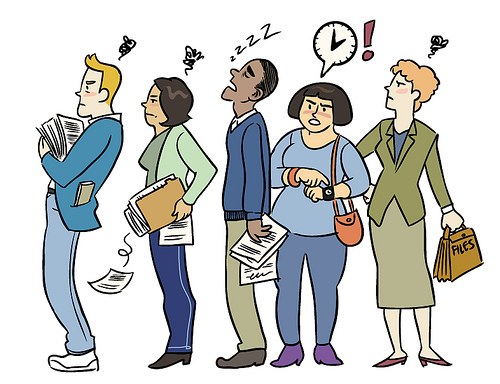 nothing
There is _______ to do while we wait.